Пословица-мудрость народная(для детей подготовительной группы)
Выполнила: воспитатель первой квалификационной категории МКДОУ детский сад «Родничок» с. Лебедевка Лебедева Анна Владимировна
Цель: Формировать  умение  соотносить изображение и содержание пословицы.

Задачи
1. Развивать наглядно-образное воображение, мышление, творческие способности.
2. Побуждать детей самостоятельно использовать в речи пословицы и поговорки.
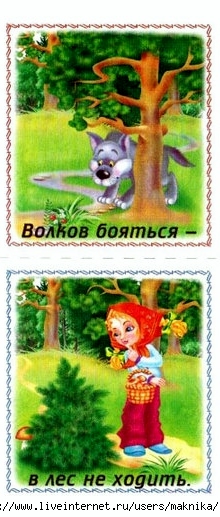 Волков бояться -в лес не ходить.
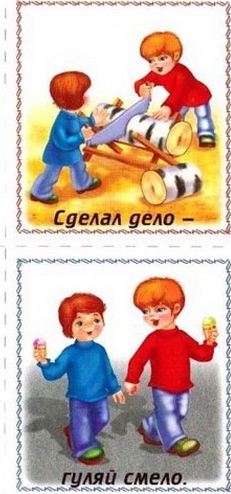 Сделал дело –гуляй смело
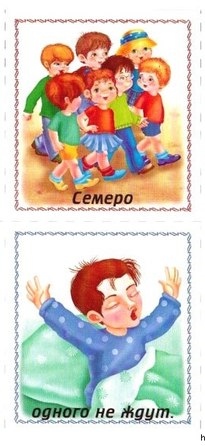 Семеро одного не ждут.
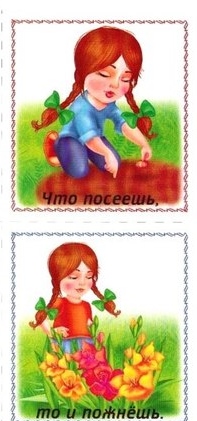 Что посеешь, то и пожнешь.
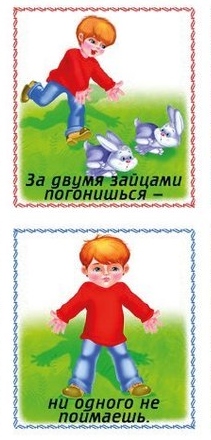 За двумя зайцами погонишься-
ни одного не поймаешь.
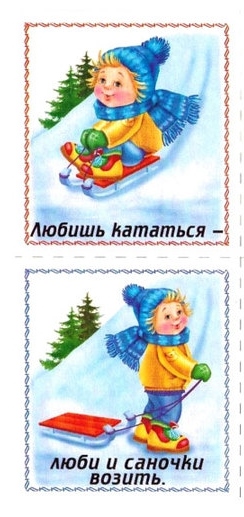 Любишь кататься-
люби и саночки возить.
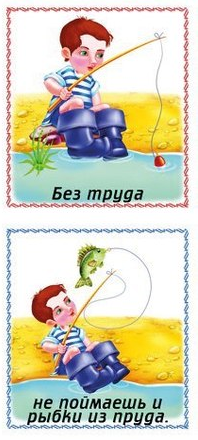 Без труда не поймаешь и рыбку из пруда.
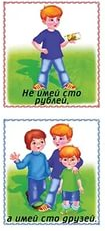 Не имей сто рублей, а имей сто друзей.
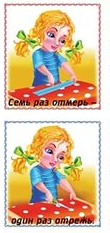 Семь раз отмерь-один раз отрежь.
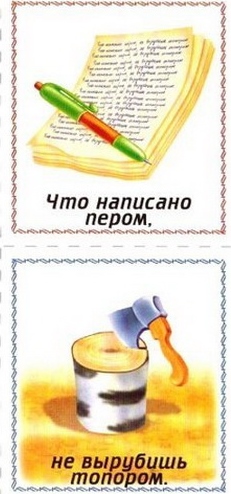 Что написано пером, 
не вырубишь топором.
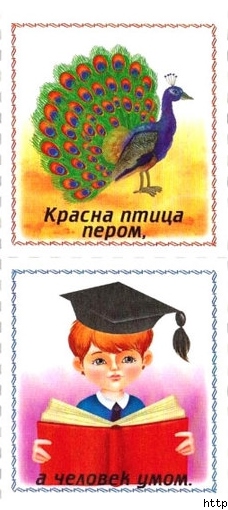 Красна птица пером, а человек умом.
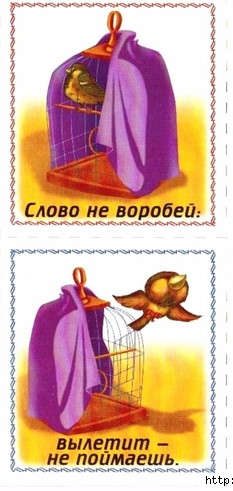 Слово не воробей: вылетит-не поймаешь.
СПАСИБО ЗА ВНИМАНИЕ!